MACROECONOMICS I
Class 8. The Open Economy
April 18th,  2014
Midterm Exam: Grades
Total Income =Total Spending
EX
Open Economy
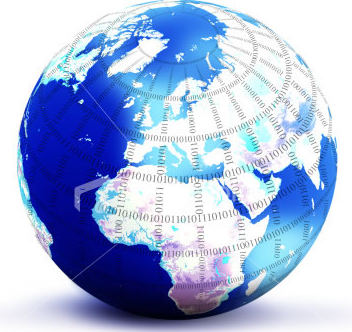 IM
Goods Markets
G
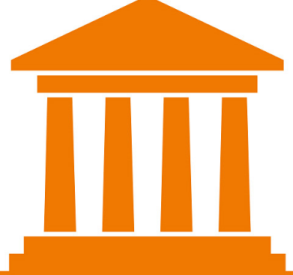 T
Firms
Households
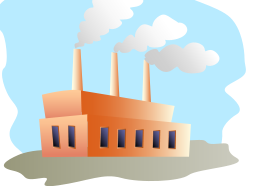 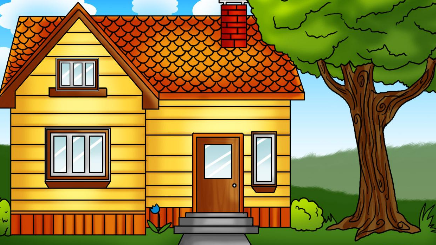 I
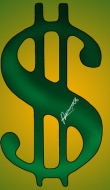 S
Factor Markets
The Balance of Payments (Czech Republic)
The Balance of Payments  (BoP)
International accounting record (accounting tool)
   All international transactions of a country over a period of time 
(year/ quarter/ month) 
 A list of all ways national currency is coming in or going our of a country
 Compiled by a central bank or finance ministry
	In the US: The US Bureau of Economic Analysis  (BEA) 	http://www.bea.doc.gov
	In Czech Republic: Czech National Bank  www.cnb.cz
 N!B! Any transaction enters the BoP twice: 
	Credit (+): receipt from foreigners; 
	Debit (-): payment to foreigners
The Balance of Payments  (Cont.)
Three components








N!B! The fundamental BoP identity:
Imports/Exports + Income receipts/payments
BoP Accounts
Sales/purchases of financial assets
Capital transfers
The Balance of Payments (Czech Republic)
The Balance of Payments (USA)
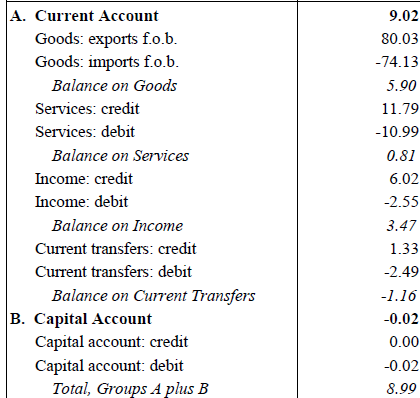 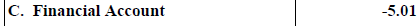 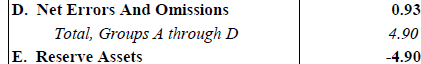 China’s Balance of Payments, 2011
The Trade Balance
A net flow of goods and services 
The main component of the Current Account
Net Flow of Goods  = Exports (EX) – Imports (IM)
 Trade balance surplus: Exports > Imports
 Trade balance deficit:   Exports < Imports
 Balanced trade:     Exports = Imports =>   NX=0

What affects the trade balance of a country? 
Consumers’ preferences;
Prices and exchange rate;
Government regulation; 
N!B! Trade balance is the largest component of the CA
The US Current Account Balance
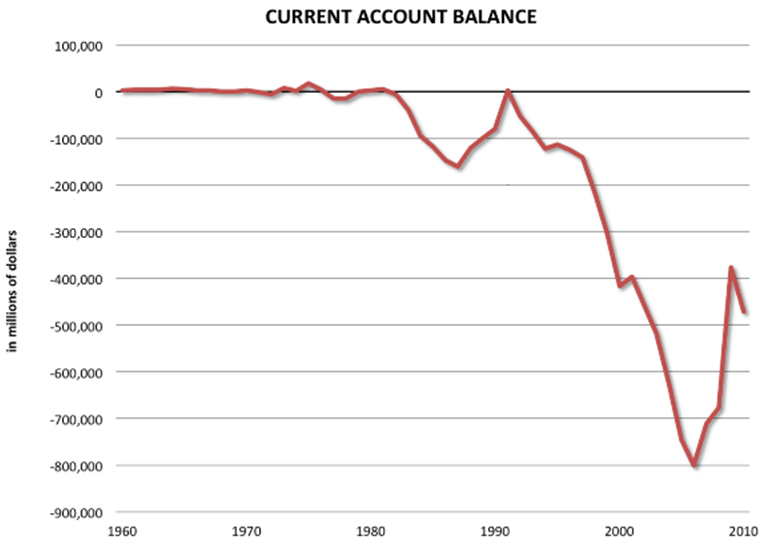 Source: www.bea.gov
The US Current Account Balance & Its Components
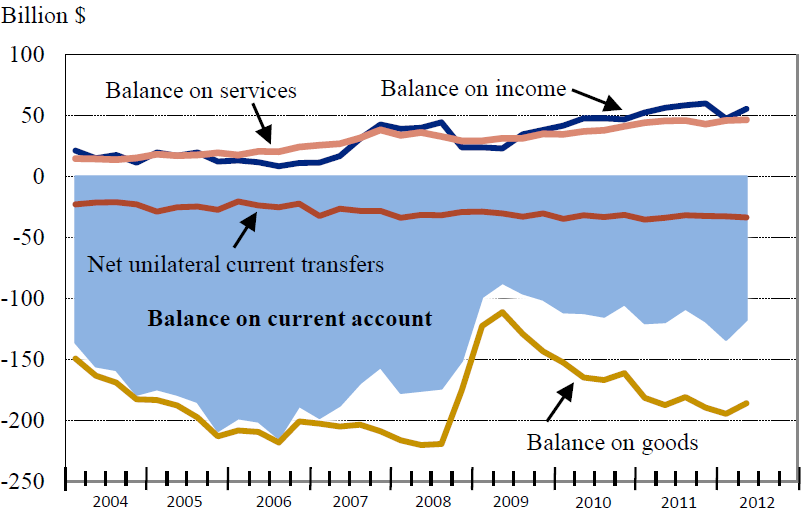 Source: www.bea.gov
The US Imports and Exports as a share of the US GDP
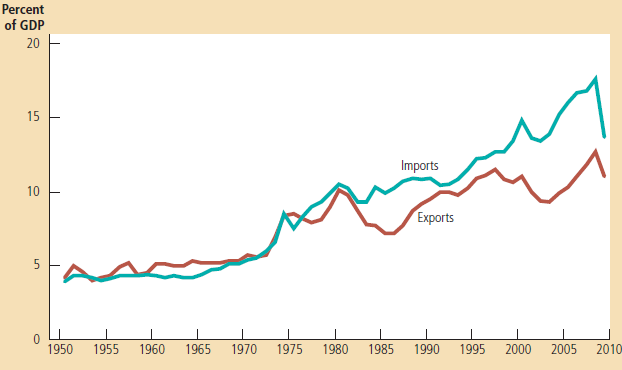 Source: Mankiw, 2011
What can we say about the trade balance of the US?
Current Account  Balance  as a % of GDP in China and the United States
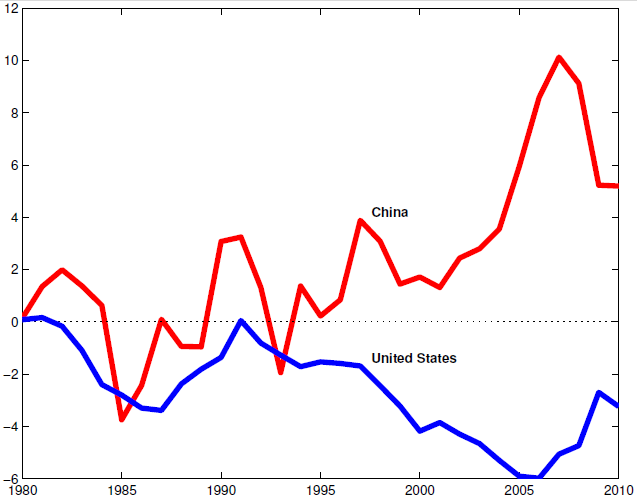 Source: S. Schmitt-Grohe & Uribe, 2012
Financial Account
Acquisition of assets in one country by residents of another
 Changes in country’s net foreign assets position
 By types of investments
Debit/ Assets (-): Purchases of foreign securities

 Credit/ Liabilities (+): Sales of assets to foreigners
The Balance of Payments (Czech Republic)
Double-Entry Bookkeeping
Each transaction enters the BoP twice
 once with positive sign (Credit)
 once with negative sign (Debit)
 Entries into the CA are balances by entries into FA  or CA and vs. 

TE A Czech resident buys a SONY MP3 player from Japan for 2000 CZK
Czech CA: The Czech resident imports a player worth 2000 CZK 
 Debit (-) : Import of goods
Czech FA: A Japanese resident (SONY) is getting a Czech asset (currency) worth 2000  CZK
 Liability (+): Other investment (sold currency as an asset)
Back to Trade Deficit
What does it mean that the US is running a trade deficit? 
US dollars leave the country and they are not used to:
 Purchase the US goods/ services
 Payments to the US investments
 Unilateral transfers
N!B! The US dollars are the legal tender only in the United States
 The US dollars are traded in the foreign exchange market for a national currency
 The US dollars are invested into the US assets (stocks, bonds, securities, property)
 The US dollars are kept in a bank (purchase of the US currency)
Net Capital Outflow (NCO)
The difference between:  
 The  purchase of foreign assets by domestic residents
 The purchase of domestic assets by foreigners
If NCO > 0: capital is flowing out of the country
If NCO < 0: capital is flowing into the country 
 The big fact of accounting  
Net Exports = Net Capital Outflow
The Net International Investment Position
Trade surplus: Foreign currency is used to buy foreign assets
Trade deficit: Imports are financed by selling the domestic assets
 The US dollars invested into the US assets ≡ The US is borrowing dollars
Trade deficit ≡ Borrowing (investment) from abroad
Trade surplus ≡ Lending (investment) to abroad
 The Net International Investment Position (NIIP): CA=ΔNIIP
	If NIIP > 0 => creditor nations  
	If NIIP < 0 => debtor nations
 A country’s overall fiscal responsibility
The US CA and NIIP
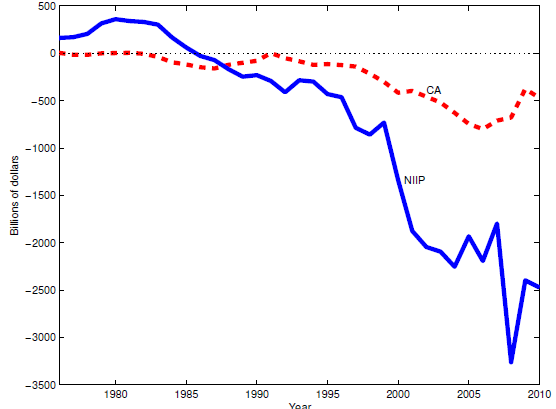 Source: www.bea.gov
National Savings and Investment Identity
Domestic Savings 	                     Domestic Investment
	             +	                    =                         +
           Inflows of Foreign Capital                       Government Borrowing 



S – I = NX
 Trade deficit: an extra source of money flowing into the economy 
	           an extra source of capital which can be borrowed 

 What are the possible causes of a current account deficit?
Demand of financial capital
Supply of financial capital
National Savings and Investment Identity(Cont.)
Domestic Savings 	                     Domestic Investment
	             +	                    =                         +
           Inflows of Foreign Capital                       Government Borrowing 

Possible causes for Current Account deficit: 
 Economy is running a large budget deficit  (     in government borrowing)
 A surge of domestic investments (     inflow of foreign investments)
 A sharp drop in private savings rate (   inflow of foreign savings)
N!B! For the identity to hold, at least one should happen, or a combination of three
Conclusion: Macroeconomic factors are driving the trade deficits
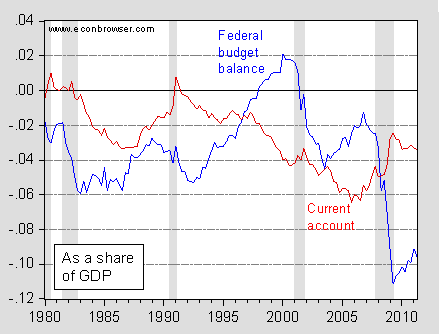 The US Net Capital Outflow
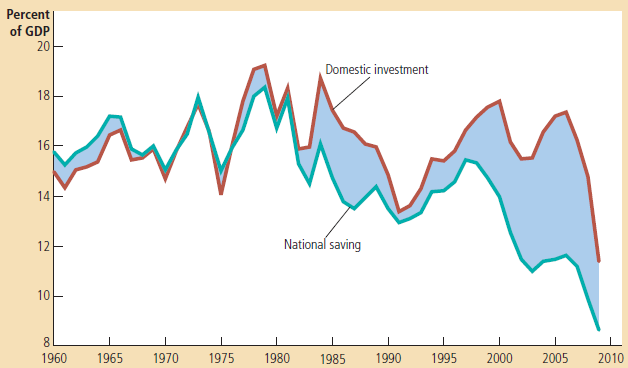 Source: Mankiw, 2011
=> Very low domestic savings in the US
Exchange Rate (ER)
A price of one currency in terms of another
 Comparison of prices of goods/services produced in different countries
 Two representation of ER 
Direct (American): a price of foreign currency in terms of national currency

 Exchange rate between CZK & US dollar: 1 USD = 18 CZK
Indirect (European): a price of national currency in terms of foreign currency

 Exchange rate between CZK and US dollar: 1 CZK = 0.05 USD
The Foreign Exchange Market (FOREX)
Supply of CZK			         Demand for CZK
The Foreign Exchange Market (Cont.)
Financial centers: London, New York, Japan, Frankfurt, and Singapore
 The US dollar is a vehicle currency (80 % of foreign exchange)
 Other major currencies: Euro and Japanese yen 
 Daily volume of FOREX is around  4 trillion USD
 “Cross-rates”: exchange rates between non-dollar currencies
  Major participants
Commercial banks: the exchange of deposits denominated in different currencies; interbank trading (90 %). 
Corporations: making or receiving payments in different currencies
Central banks: foreign exchange interventions 
Nonbank financial institutions: insurance companies, pension funds, etc.
Changes in Exchange Rates
TE The price of Levi’s jeans for Czech consumers
The exchange rate: 1 USD = 18 CZK
 The price of Levi’s jeans in CZK 

A NEW exchange rate: 1 USD = 15 CZK  

A depreciation of USD against CZK (a fall in CZK price of the USD)

N! B! All else equal, a depreciation of a country’s currency makes its goods 
cheaper for foreigners
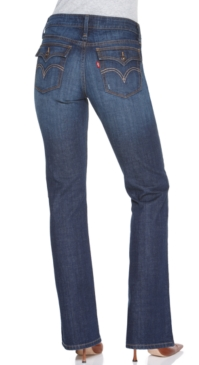 $45
Changes in Exchange Rates (Cont.)
The exchange rate: 1 USD = 18 CZK
 The price of Levi’s jeans in CZK 

A NEW exchange rate: 1 USD = 20 CZK  

=> An appreciation of the USD against CZK (an increase  in CZK price of the USD)

N!B! All else equal, an appreciation of a country’s currency makes its goods 
more expensive for foreigners
$45
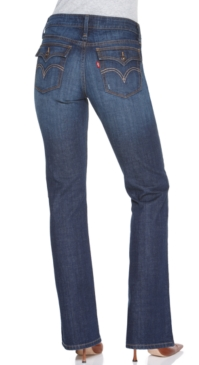 Changes in Exchange Rates (Cont.)
TE The price of Czech beer for American consumers
The exchange rate: 1 USD = 18 CZK
 The price of Czech beer in the US dollars

A NEW exchange rate: 1 USD = 15 CZK

An appreciation of the CZK against the USD
The Czech beer becomes more expensive for the US consumers
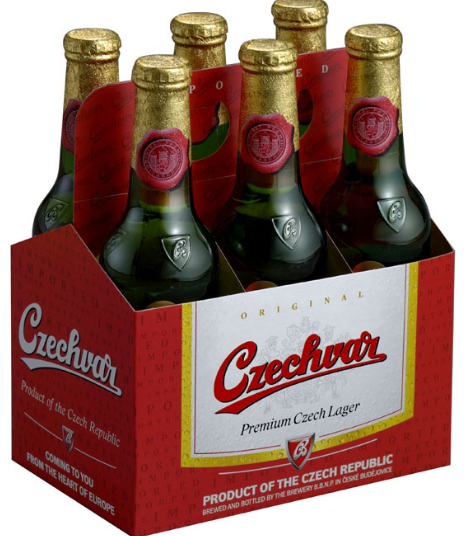 100 CZK
Changes in Exchange Rates (Cont.)
TE The price of Czech beer for American consumers
The exchange rate: 1 USD = 18 CZK
 The price of Czech beer in the US dollars

A NEW exchange rate: 1 USD = 20 CZK

A depreciation of the CZK against the USD
The Czech beer becomes cheaper for the US consumers
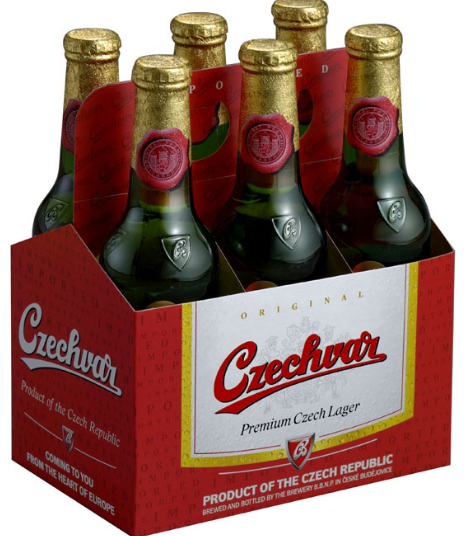 100 CZK
Winners and Losers
How do the exchange rate movements affect participants of FOREX?
A Czech tourist abroad
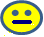 An American tourist in Czech Rep.
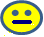 A foreign firm exporting to Czech Rep.
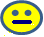 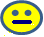 A Czech exporting firm
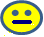 A foreign investor in Czech Rep.
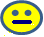 A Czech investor abroad
Winners and Losers (Cont.)
N!B! The gain or loss from the exchange rate movements depends on whether you are a buyer or a seller!  
 Macroeconomic consequences
 A strong currency encourages foreign investments 
 A strong currency causes a trade deficit : cheaper imports and expensive exports
 A strong currency encourages the inflow of the foreign capital
Next class: The open economy (Cont.)







	
	N!B! Reading Assignment: Textbook + Handout
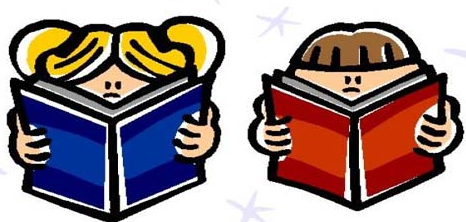